Chuyển động thẳng
Bài 4:
Khởi động
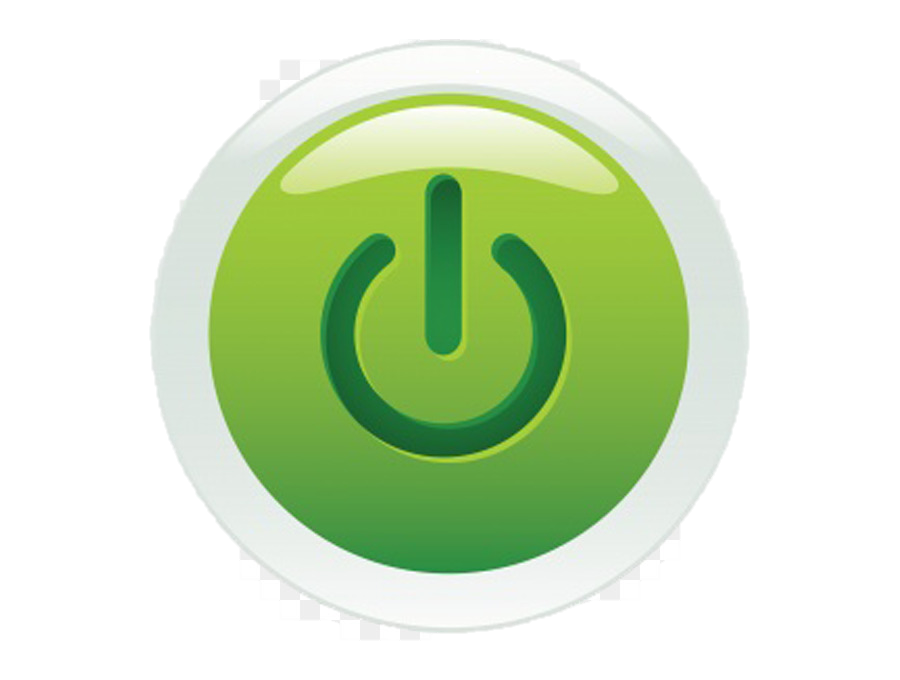 Hai bạn đều xuất phát từ cùng một vị trí để đi đến lớp học, một bạn đi bộ và một bạn đi xe đạp. Mặc dù đi chậm hơn nhưng bạn đi bộ lại đến lớp trước bạn đi xe đạp do bạn đi xe đạp dừng lại ở hiệu sách để mua bút và tài liệu học tập. 
Điều này được lí giải như thế nào theo góc độ vật lí?
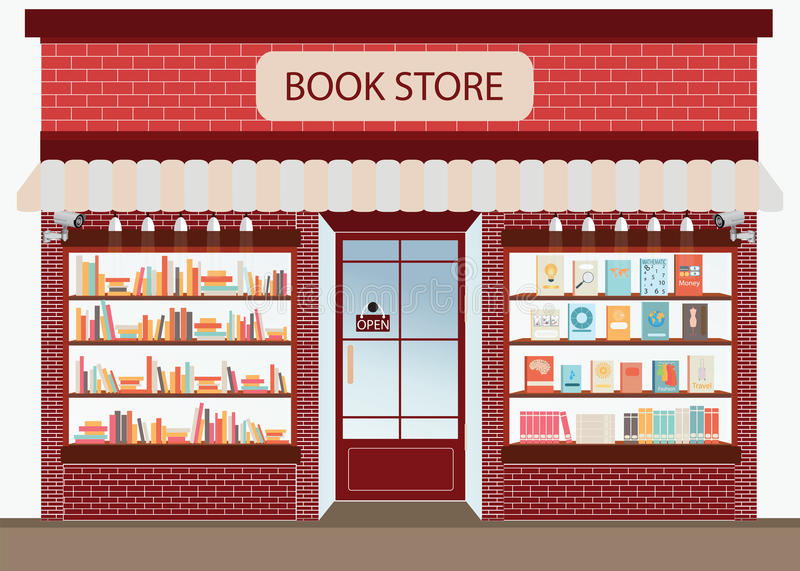 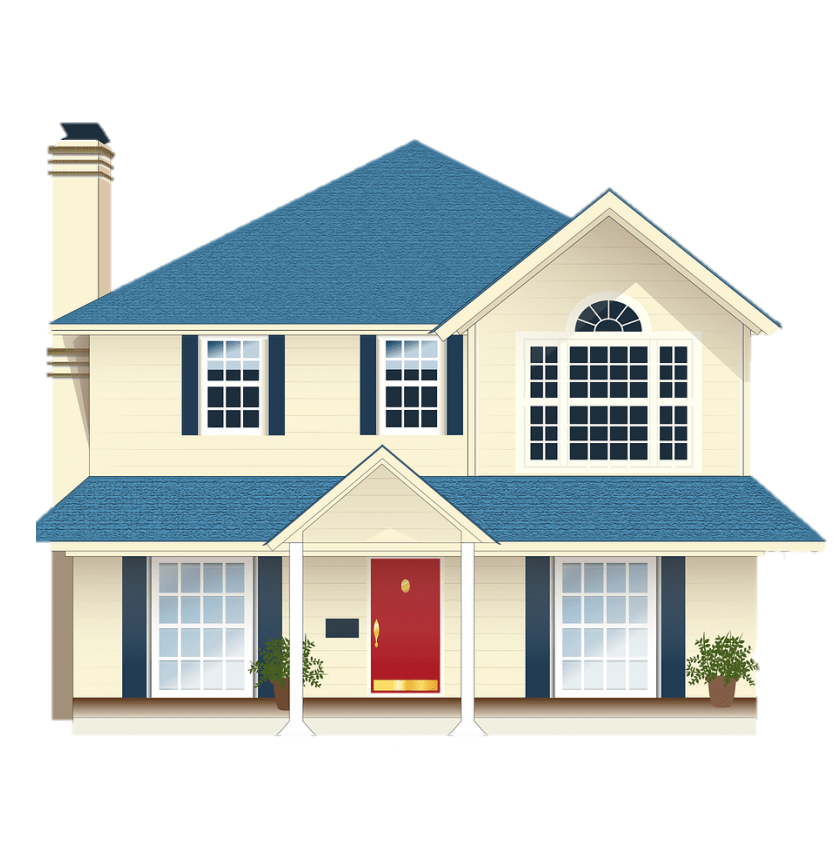 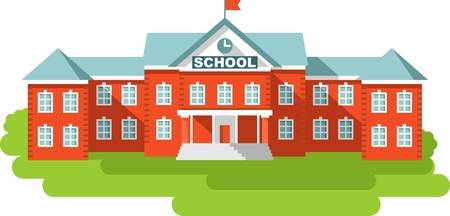 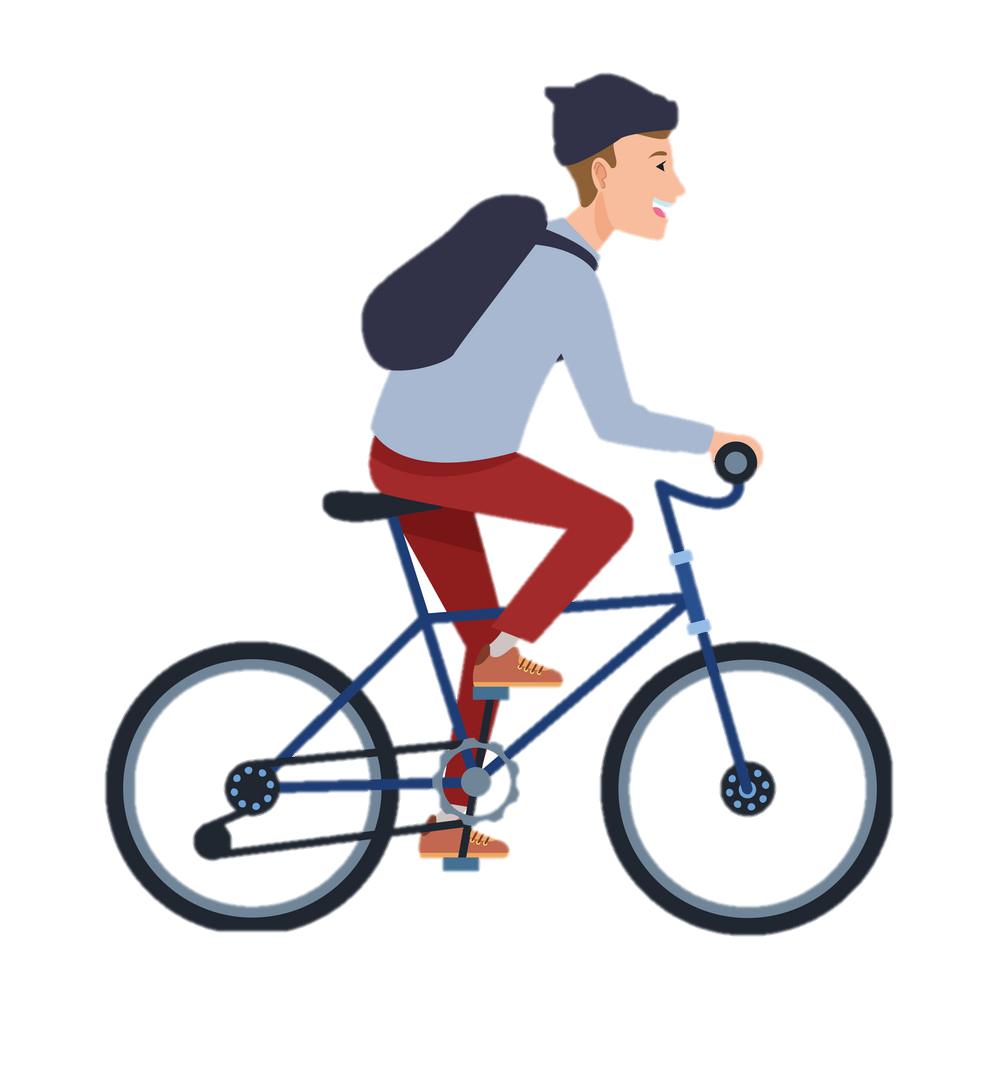 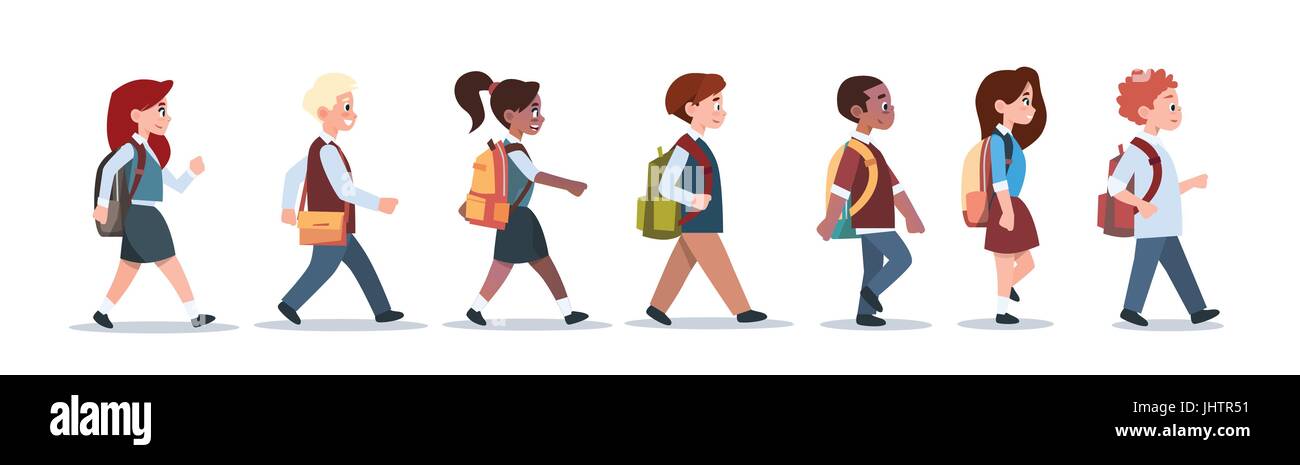 Facebook:vatlytrucquan
Facebook:vatlytrucquan
A
B
C
Hai bạn cùng đi đến trường
a. Chất điểm
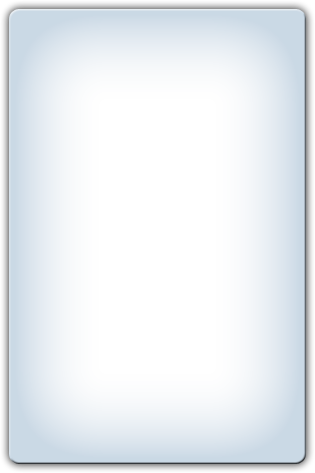 Một vật chuyển động được coi là một chất điểm nếu kích thước của nó rất nhỏ so với độ dài đường đi (hoặc so với khoảng cách mà ta đề cập đến)
Một số khái niệm cơ bản trong chuyển động
1
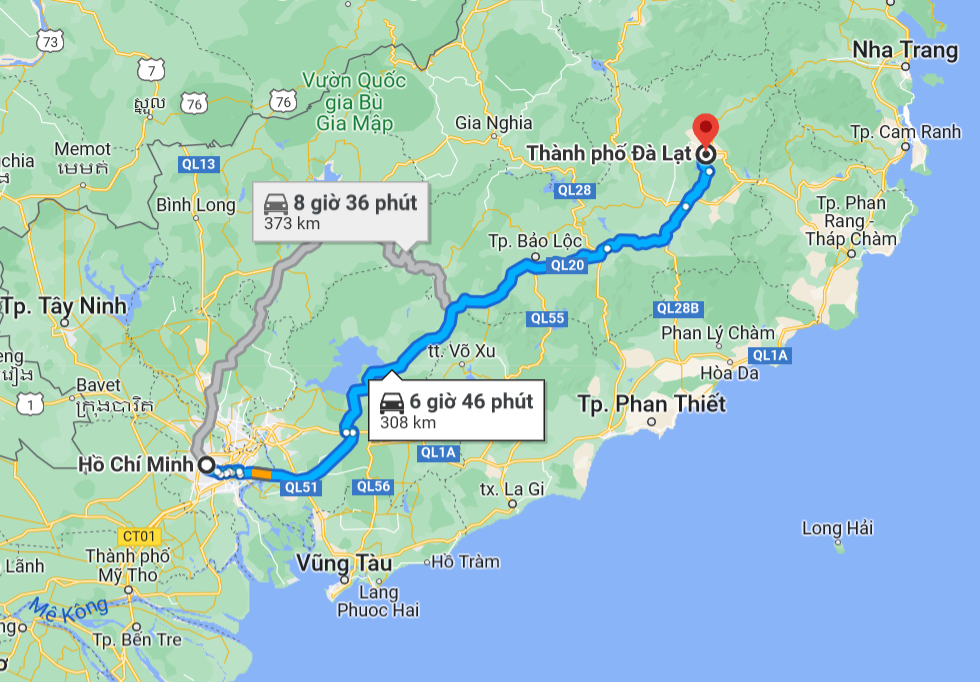 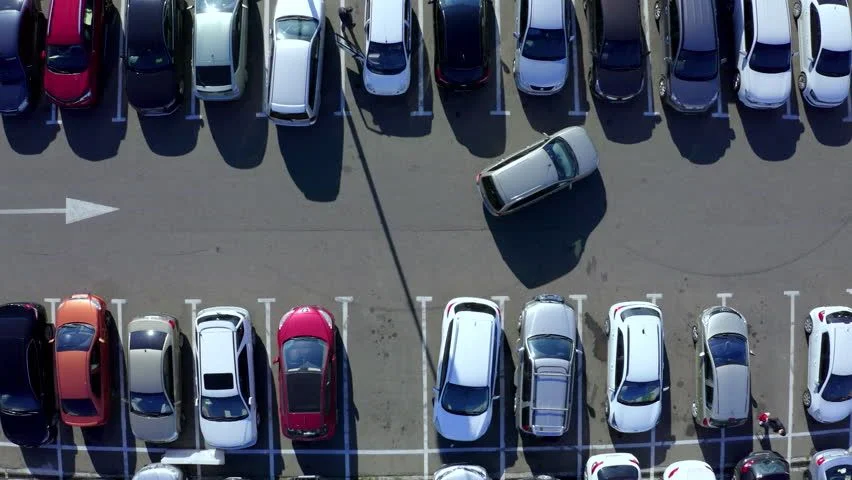 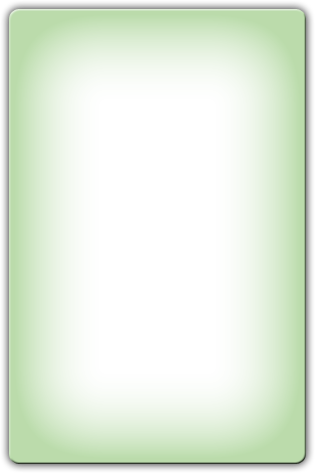 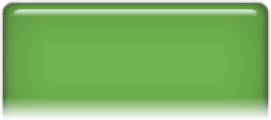 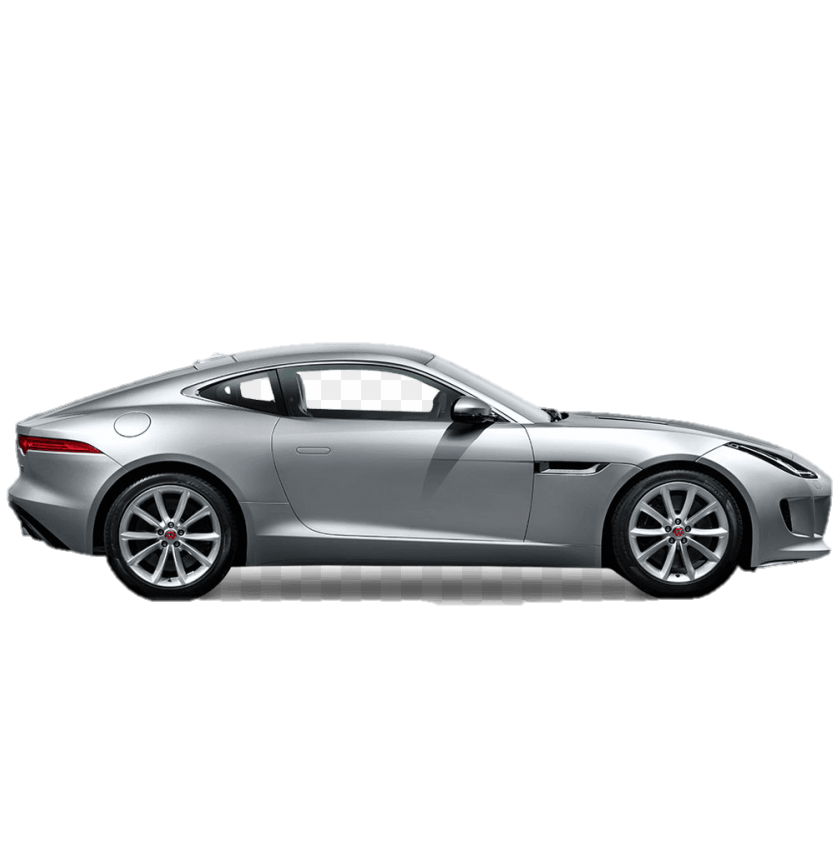 Cũng xe đó (4m) khi di chuyển trong bãi đậu xe (10m) thì không được xem là chất điểm.
Một chiếc xe (4 m) đi từ TP HCM đến Đà Lạt (308 km) được xem là chất điểm.
b. Vị trí
Để xác định vị trí của vật, ta cần phải chọn một vật khác làm gốc.
Một số khái niệm cơ bản trong chuyển động
1
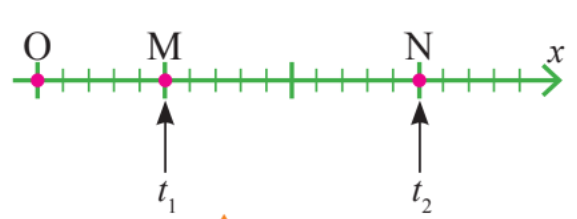 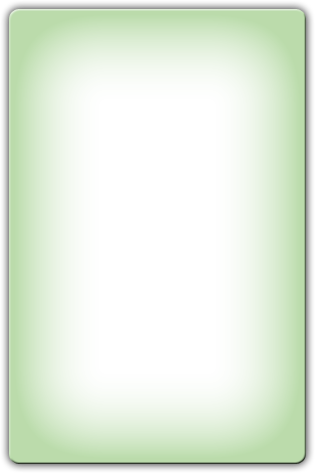 Vị trí của một vật được xác định trên trục toạ độ tại hai thời điểm khác nhau
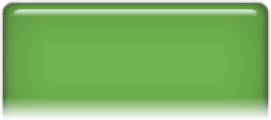 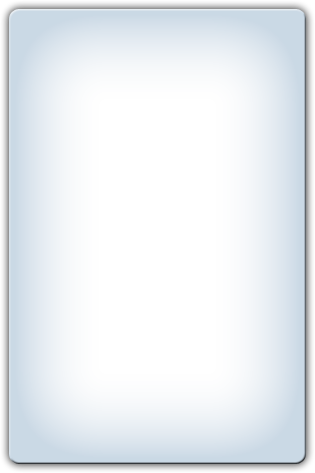 Vật làm gốc, hệ trục toạ độ kết hợp với đồng hồ đo thời gian tạo thành hệ quy chiếu.
Thảo luận
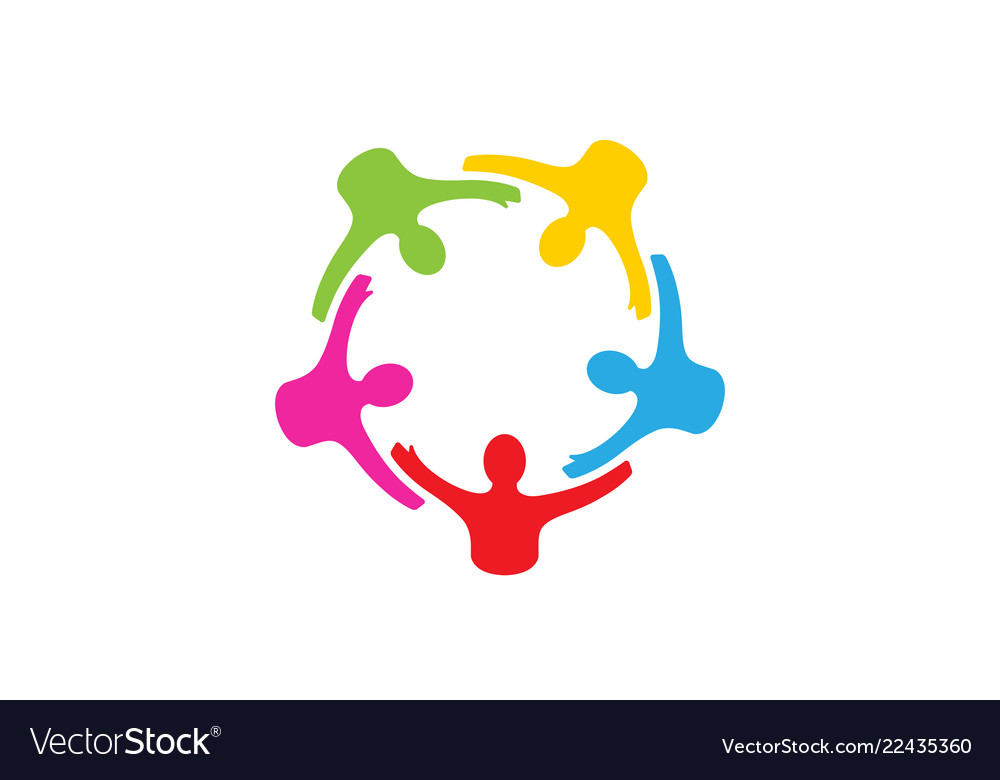 Vị trí và toạ độ của một vật có phụ thuộc vào vật làm gốc không? Cho một ví dụ trong thực tiễn để minh họa cho câu trả lời của em.
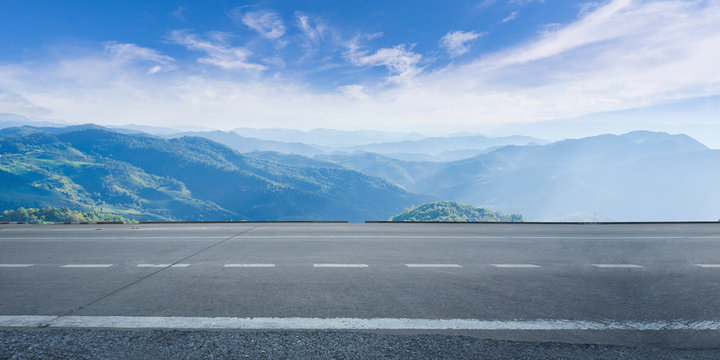 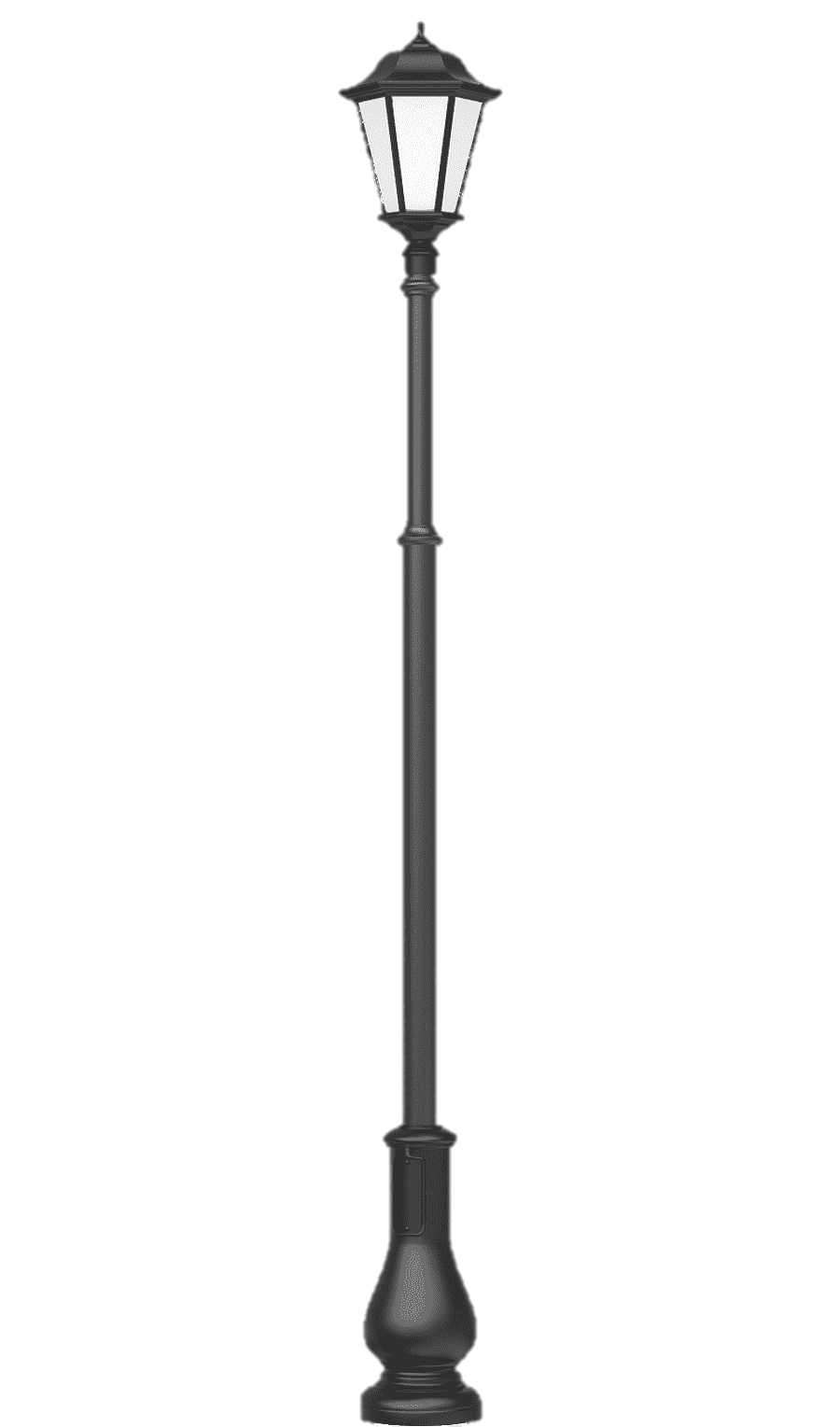 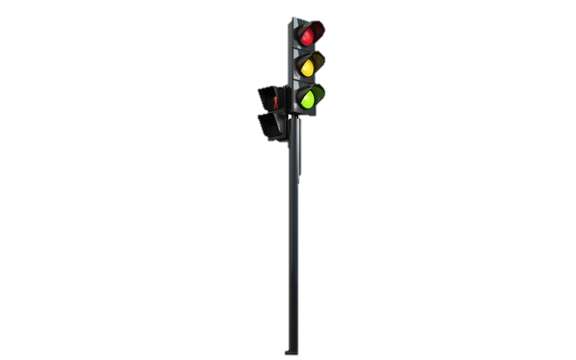 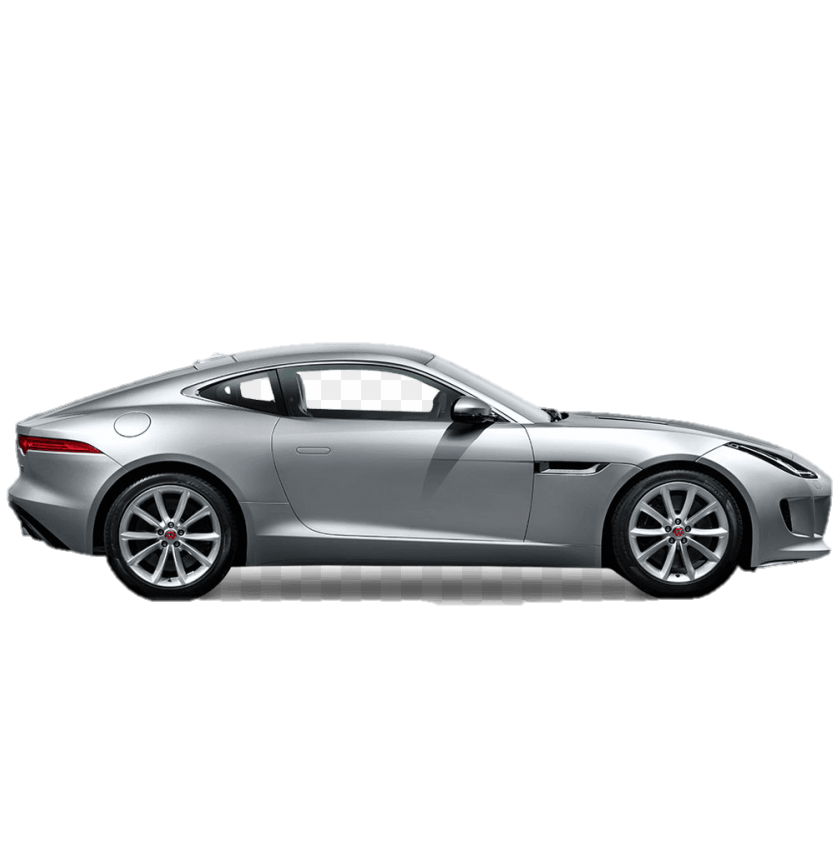 2 m
4 m
c. Thời điểm
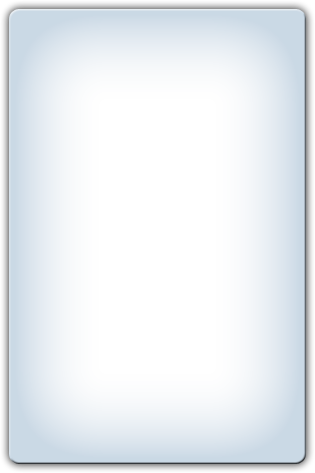 Thời gian có thể biểu diễn thành một trục gọi là trục thời gian.
Chọn một điểm nhất định làm gốc thời gian thì mọi điểm khác trên trục thời gian được gọi là thời điểm
Một số khái niệm cơ bản trong chuyển động
1
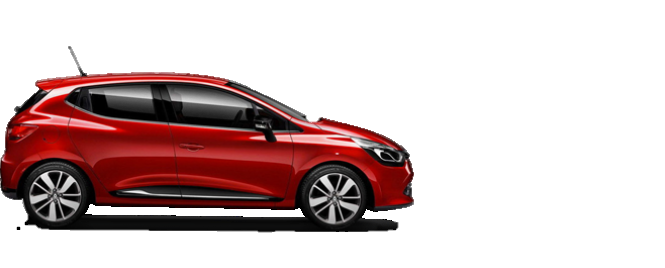 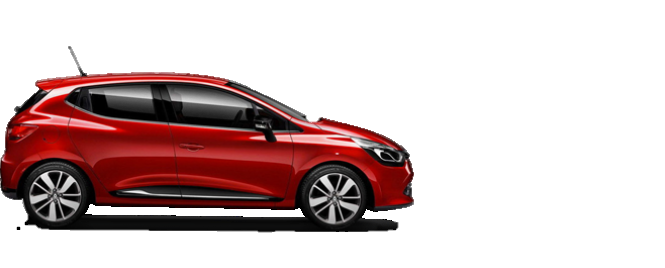 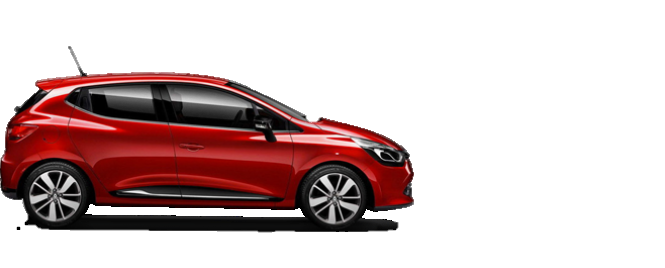 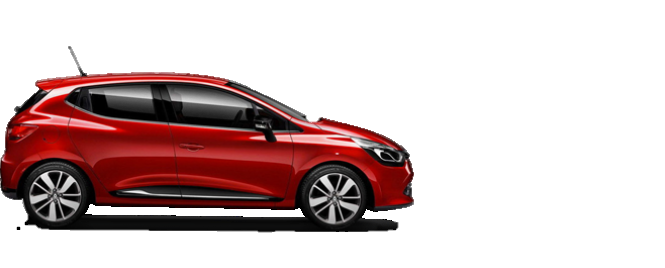 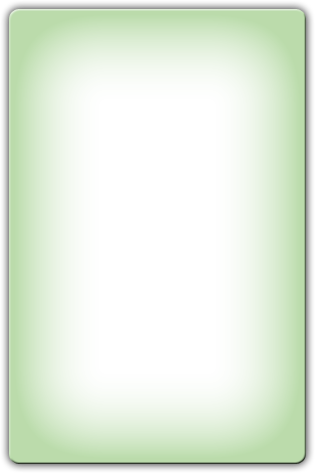 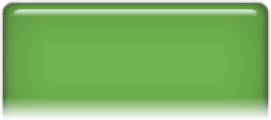 2s
0s
1s
t
3s
4s
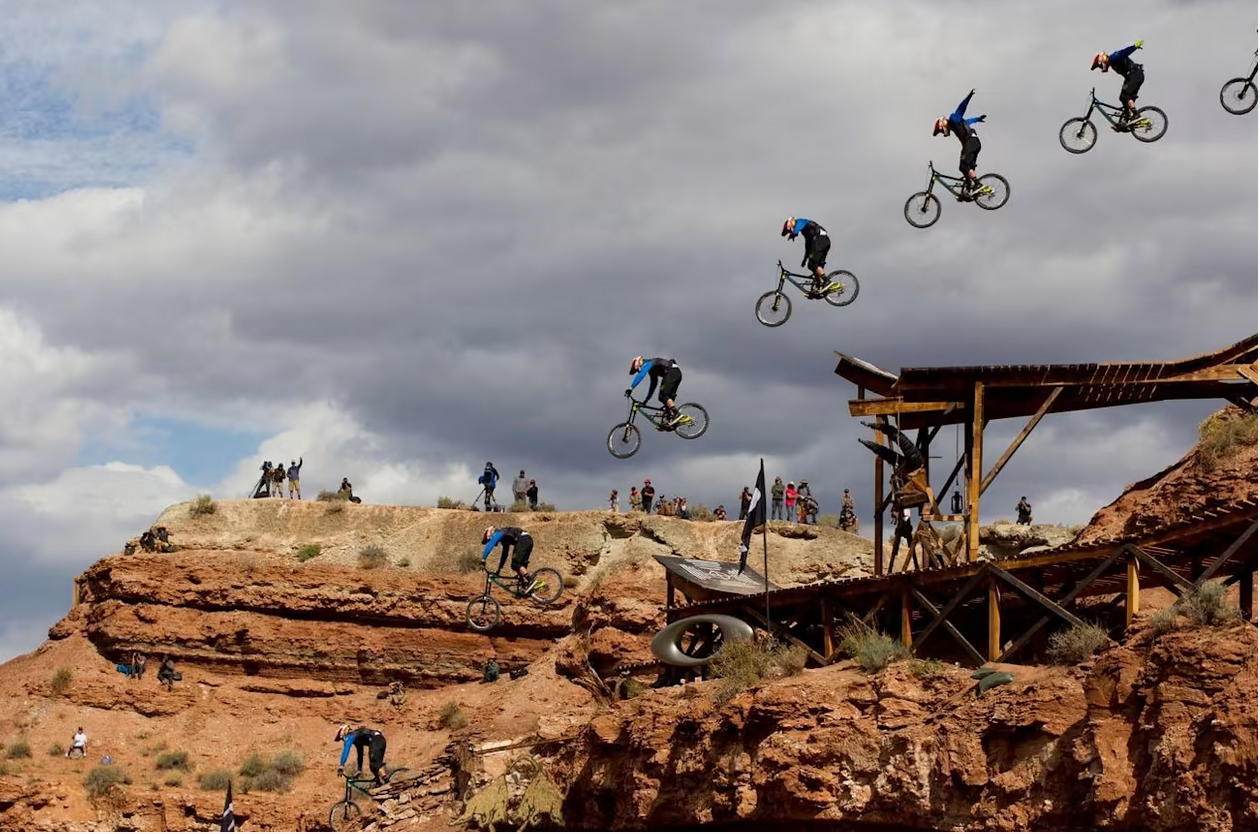 d. Quỹ đạo
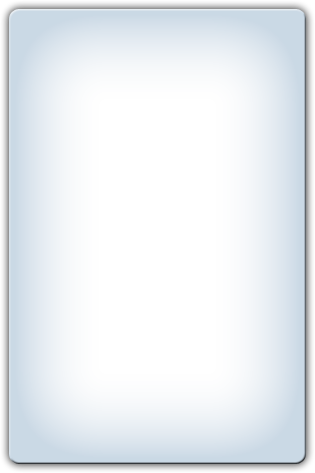 Quỹ đạo là đường nối những vị trí liên tiếp của vật theo thời gian trong quá trình chuyển động.
Một số khái niệm cơ bản trong chuyển động
1
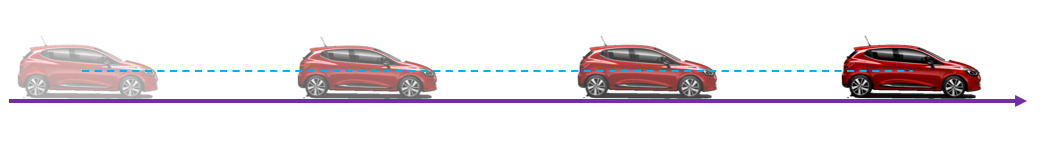 Quỹ đạo thẳng
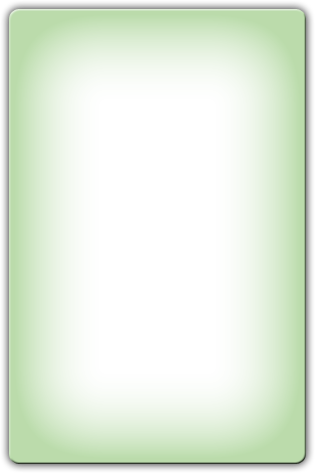 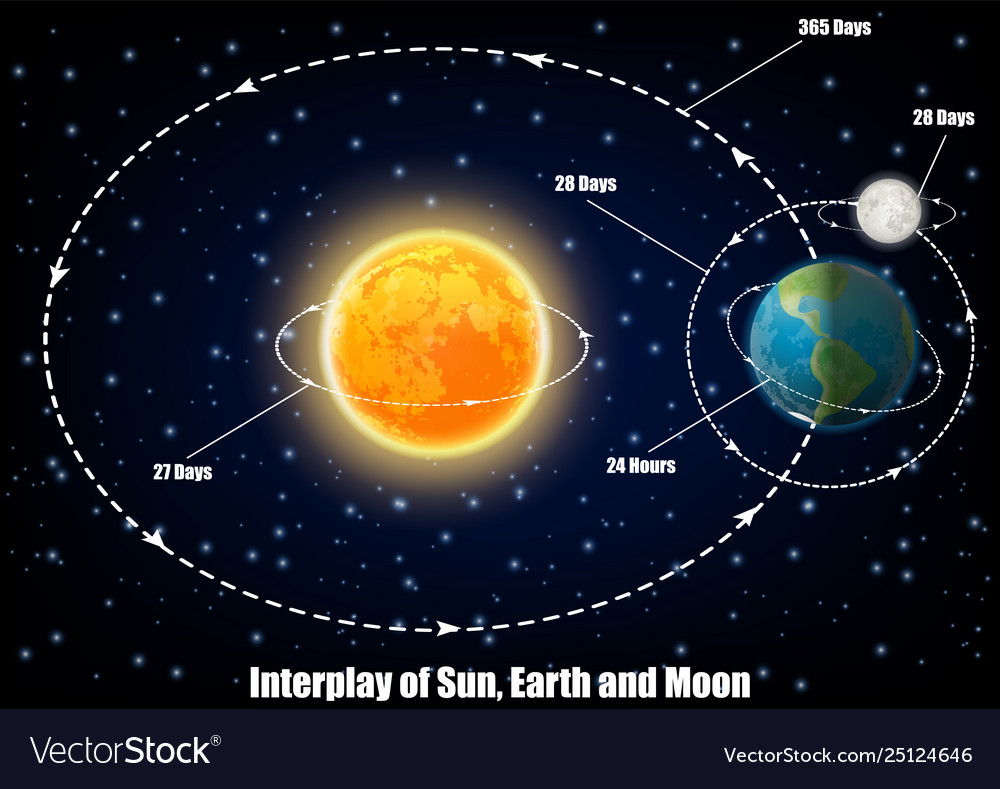 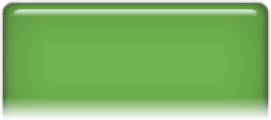 Quỹ đạo tròn/elip
Quỹ đạo cong
Tốc độ trung bình
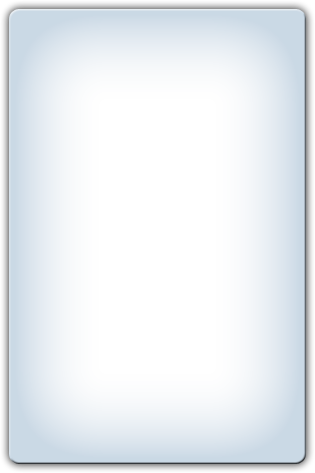 Một số khái niệm cơ bản trong chuyển động
1
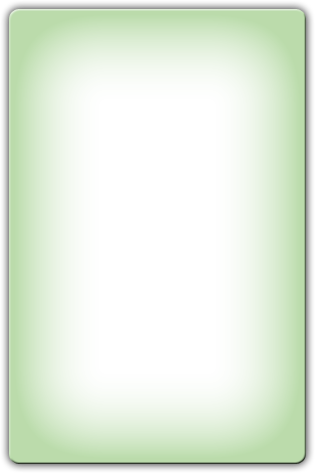 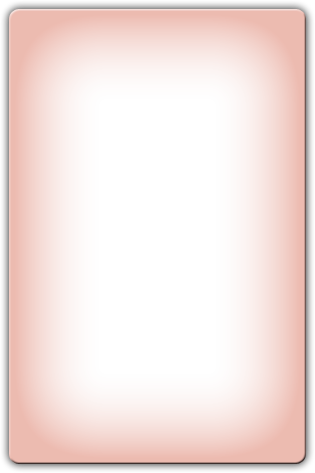 Trong hệ SI, đơn vị của tốc độ là:
 m/s (mét trên giây).
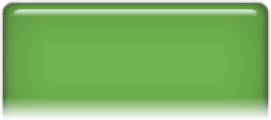 Một số đơn vị khác thường dùng là:
km/h (kilômét trên giờ)
km/s (kilômét trên giây)
mi/h (dặm trên giờ)
cm/s (xentimét trên giây).
Thảo luận
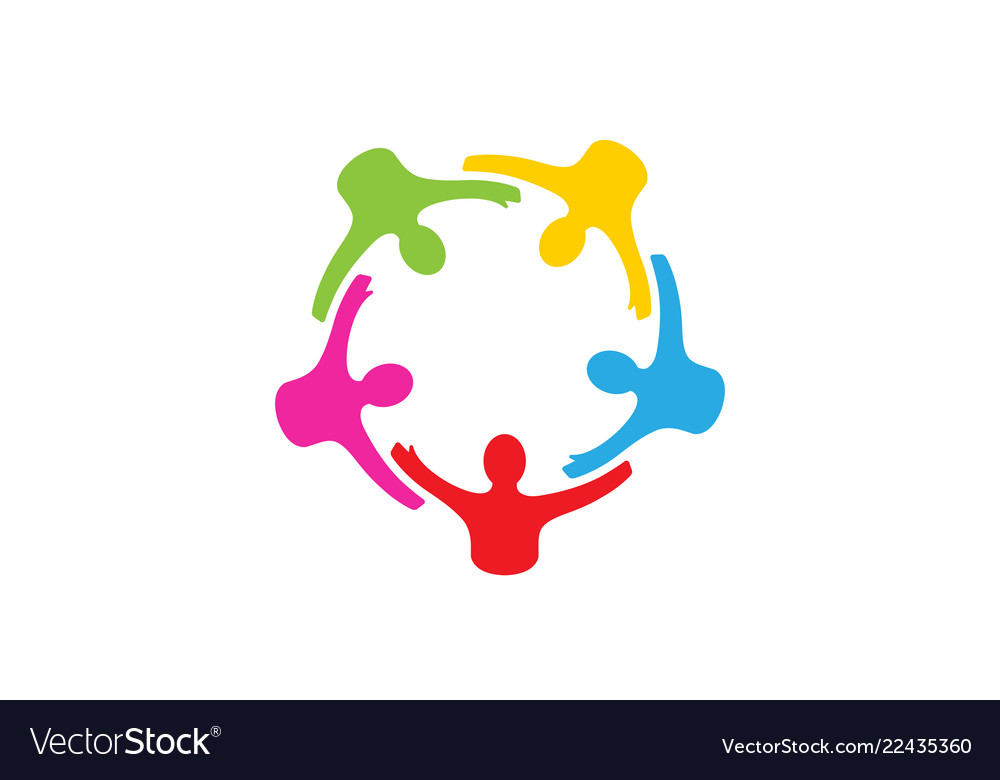 Một vận động viên bơi lội người Mỹ đã từng lập kỷ lục thế giới ở nội dung bơi bướm 100 m và 200 m với thời gian lần lượt là 49,82s và 111,51s.* Hãy lập luận để xác định vận động viên này bơi nhanh hơn trong trường hợp nào.
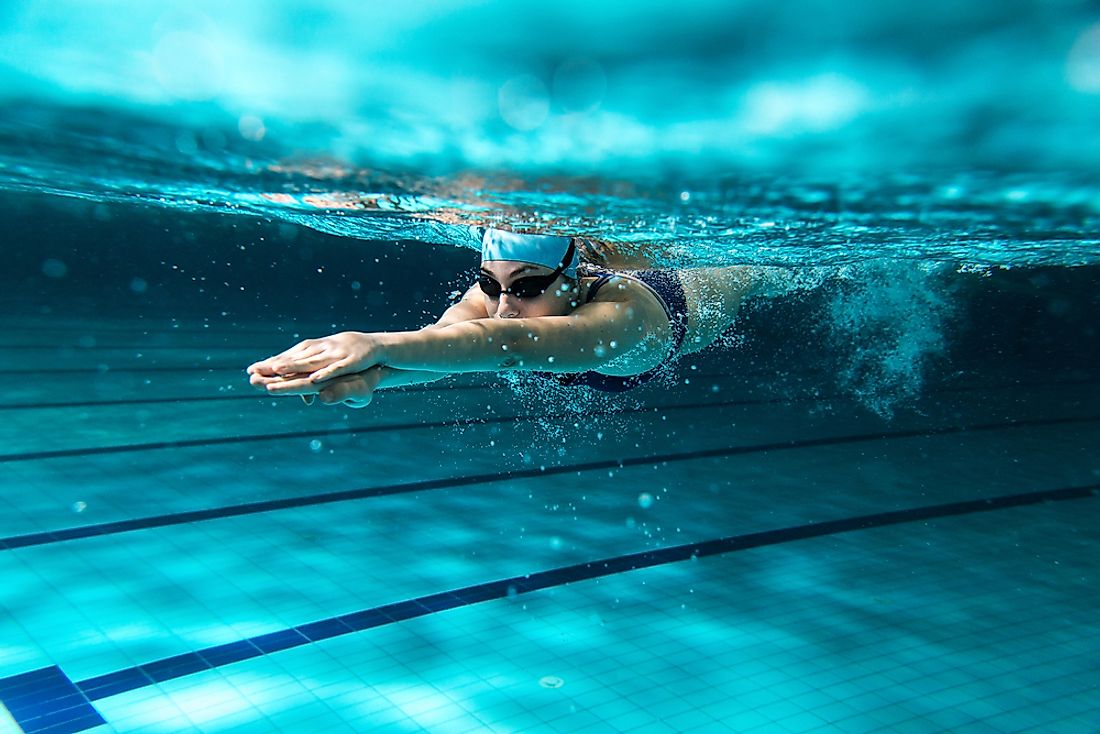 *Nguồn số liệu: Giải vô địch các môn thể thao dưới nước thế giới năm 2009
Tốc độ tức thời
Tốc độ trung bình có thể không diễn tả đúng tính nhanh, chậm của chuyển động ở mỗi thời điểm. Để xét tính chất chuyển động nhanh, chậm của vật tại mỗi thời điểm, tốc độ phải được xét trong những khoảng thời gian rất nhỏ.
Một số khái niệm cơ bản trong chuyển động
1
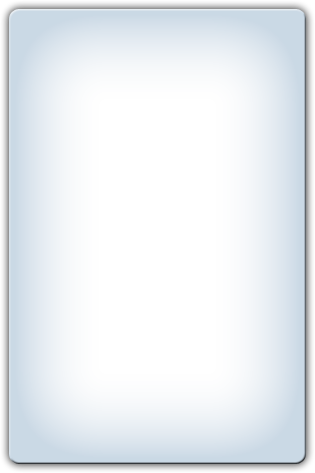 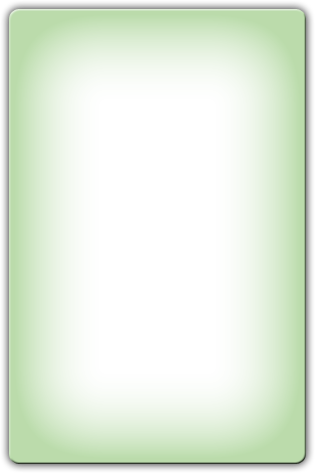 Khi một vật chuyển động với tốc độ tức thời không đổi, ta nói chuyển động của vật là chuyển động đều. Ngược lại, ta nói chuyển động của vật là không đều.
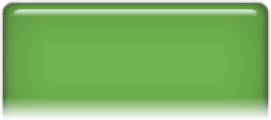 VD: Thực tế, tốc độ tức thời được hiển thị bởi tốc kế trên nhiều phương tiện giao thông
Luyện tập
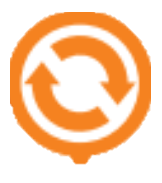 Trong truyện ngụ ngôn Rùa và Thỏ, tốc độ nào cho thấy Thỏ được xem là chạy nhanh hơn Rùa? Tuy nhiên, Rùa lại chiến thắng trong cuộc đua này, hãy so sánh tốc độ trung bình của Rùa và Thỏ
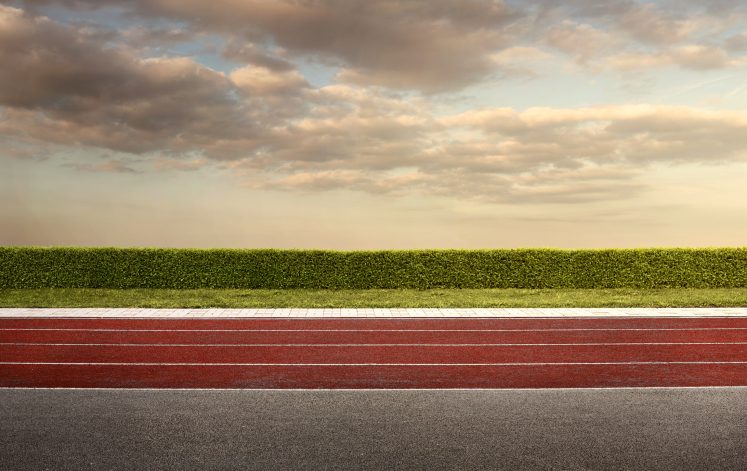 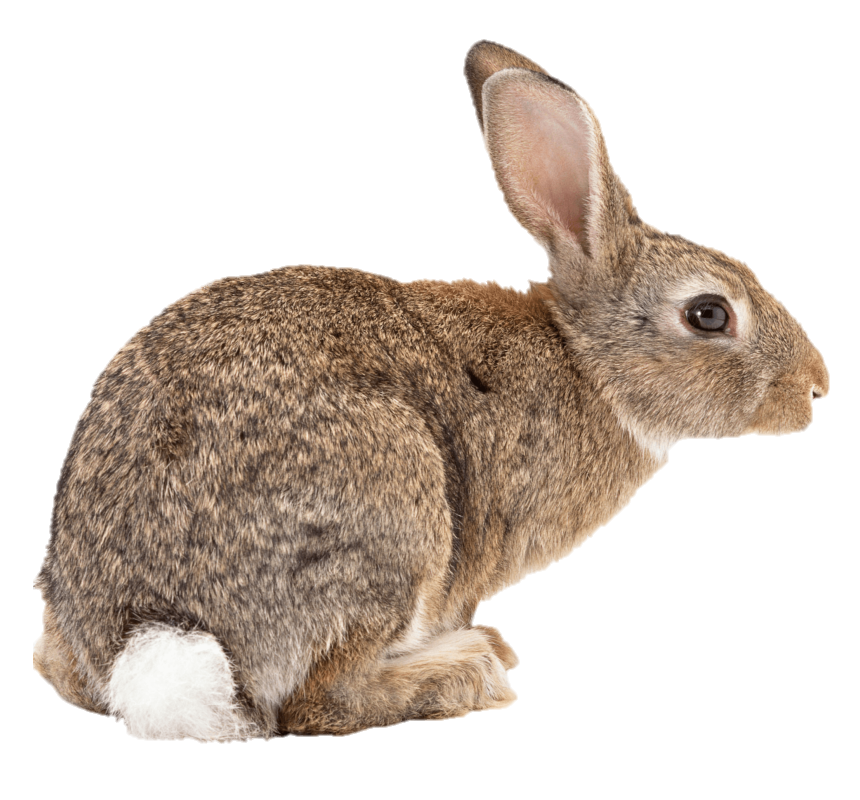 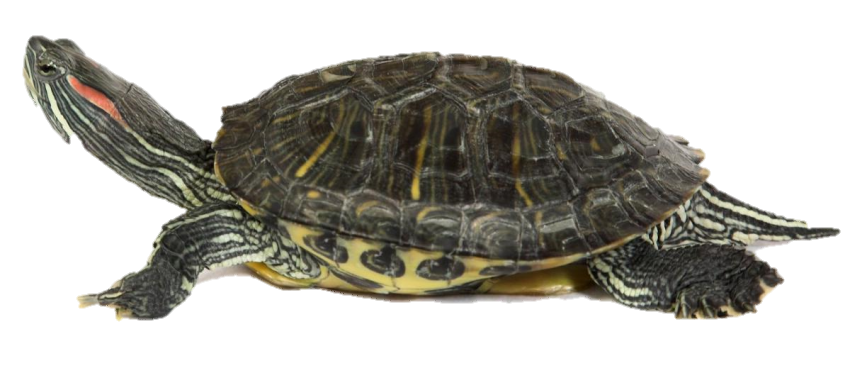 Độ dịch chuyển
Tình huống 1: Xét hai xe chuyển động ngược chiều nhau.
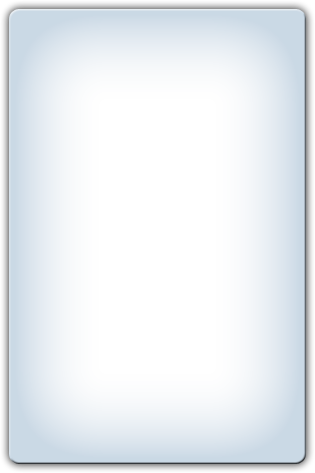 Chọn gốc toạ độ tại vị trí O trên hình vẽ
Chiều dương hướng từ trái sang phải.
Vận tốc
2
Tại một thời điểm, xe màu đỏ và xe màu bạc lần lượt ở vị trí có toạ độ xA và xB. 
Sau thời gian t1, xe màu đỏ đến được vị trí xB và xe màu bạc đến được vị trí xA.
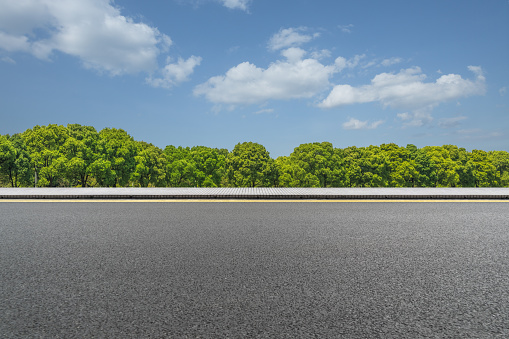 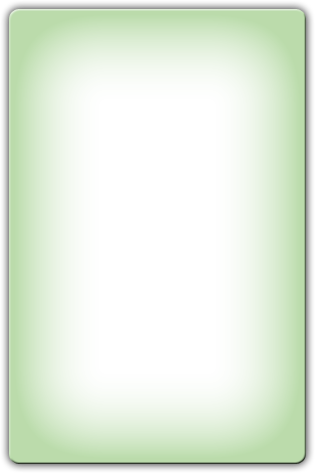 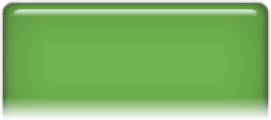 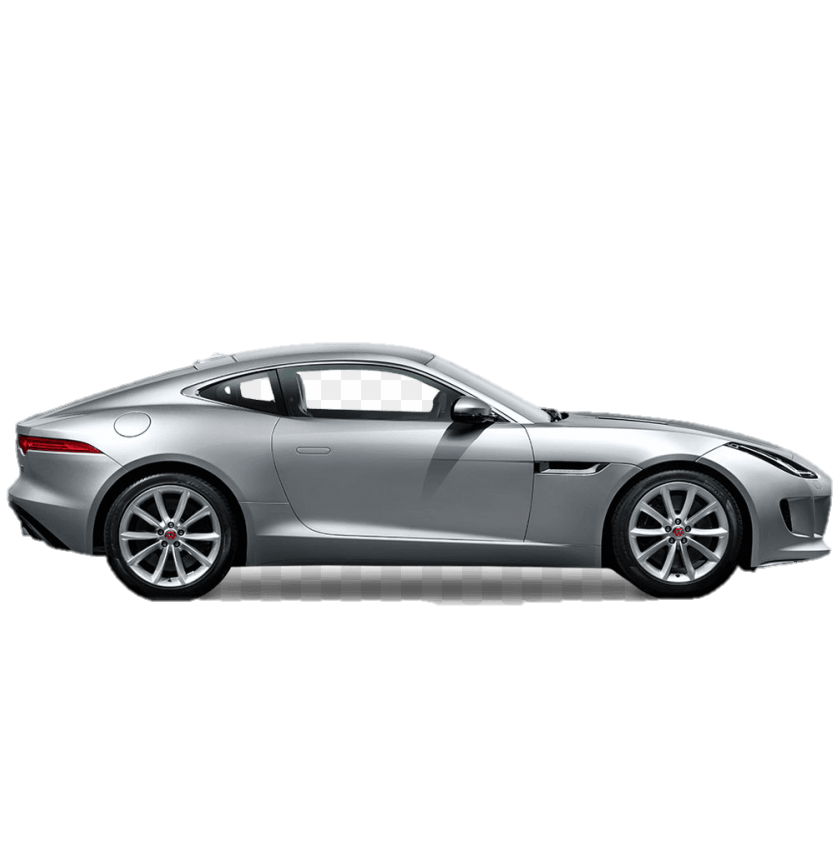 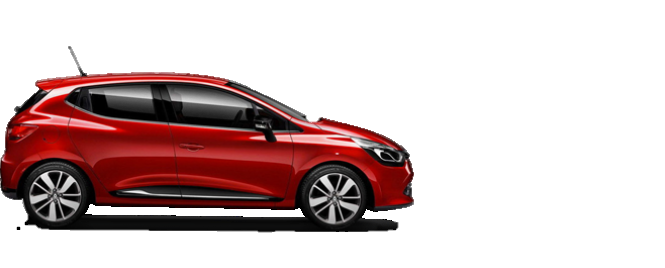 xA
xB
O
Độ dịch chuyển
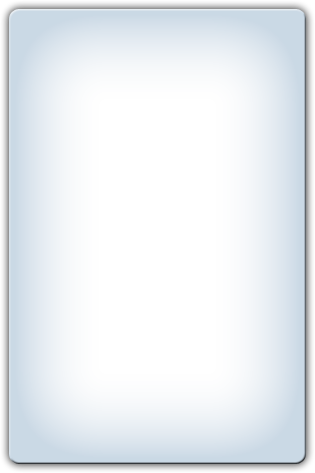 Tình huống 2: Xét một vận động viên bơi một vòng bể trong khoảng thời gian t2. Chọn gốc toạ độ tại mép trái của bể bơi, chiều dương hướng từ trái sang phải và chiều dài bể bơi là l.
Vận tốc
2
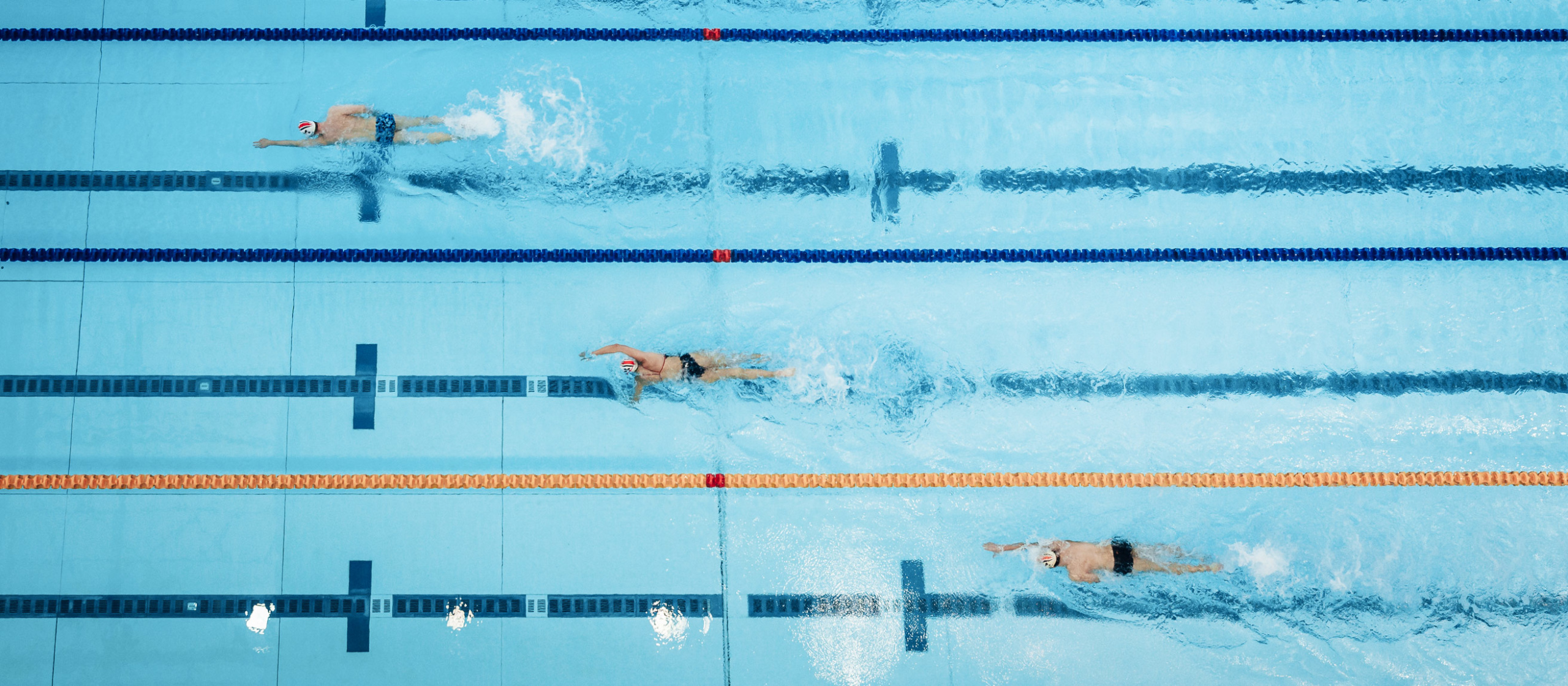 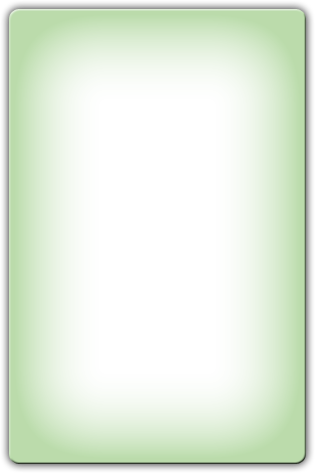 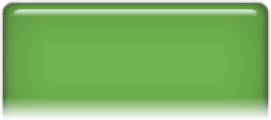 O
Độ dịch chuyển
Đại lượng quãng đường đi được của vật không thể hiện được chiều chuyển động của vật. Do đó, để biểu diễn hướng của chuyển động, ta phải xét độ dịch chuyển
Vận tốc
2
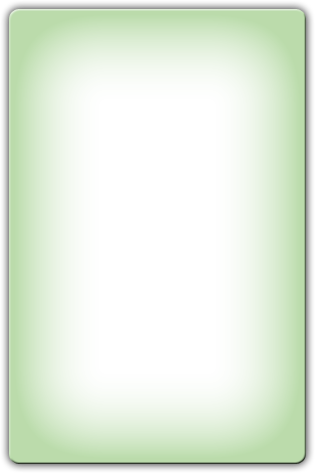 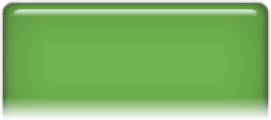 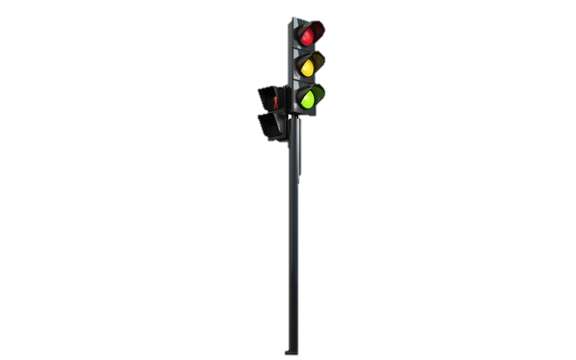 d = x = x2 – x1
x = 0
x2
x1
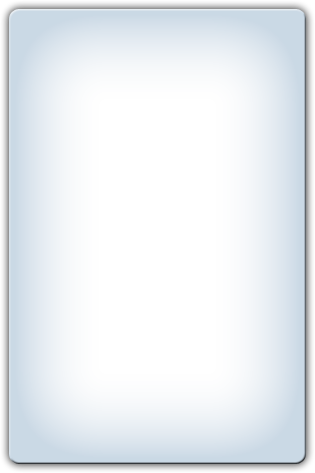 Độ dịch chuyển được xác định bằng độ biến thiên toạ độ của vật
d = x2 – x1  = x
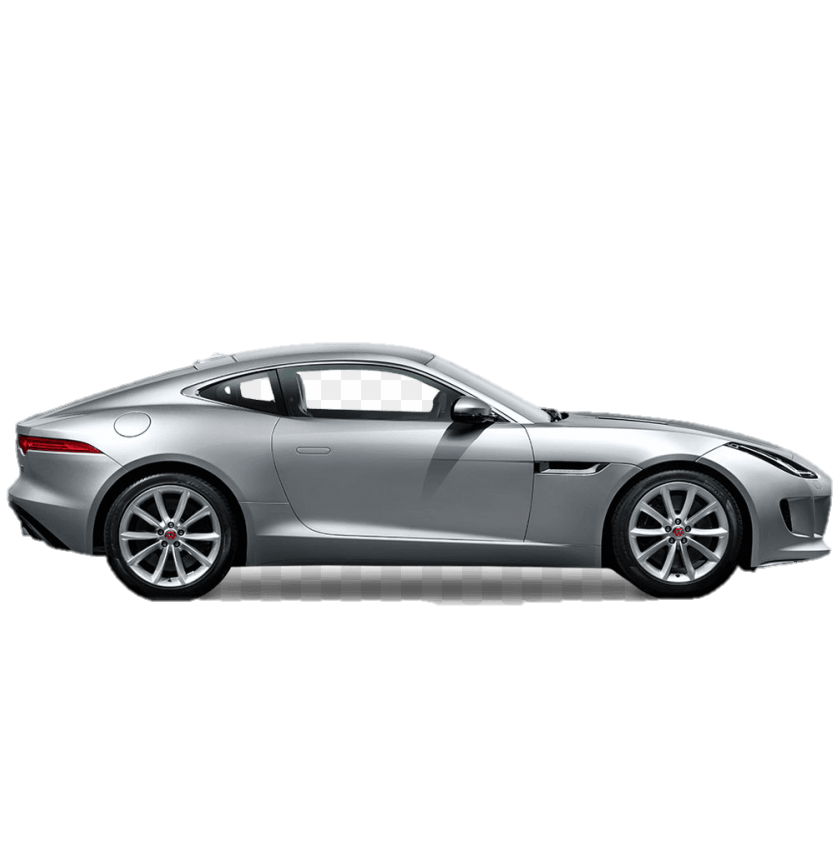 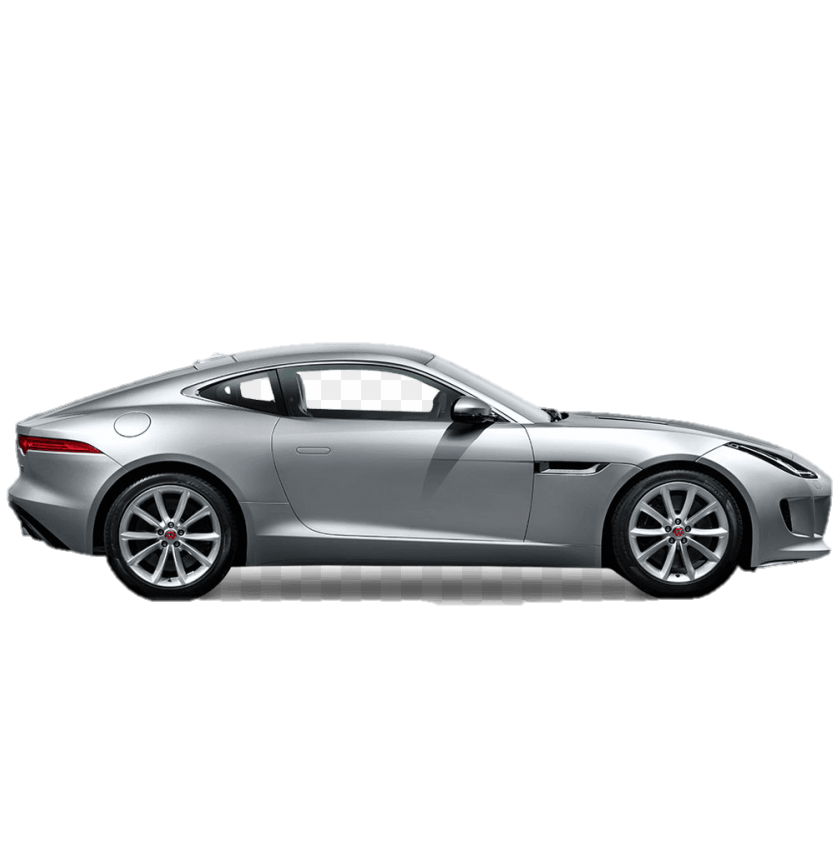 Độ dịch chuyển
Lưu ý:
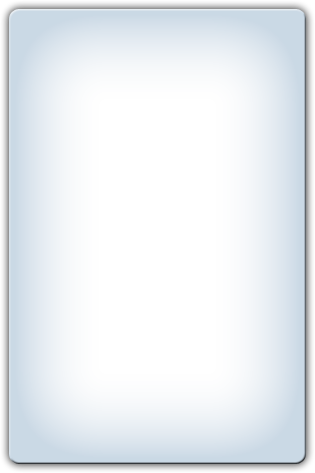 Vận tốc
2
- Độ dịch chuyển là một đại lượng có thể nhận giá trị dương, âm hoặc bằng không. Trong khi quãng đường đi được là một đại lượng không âm.
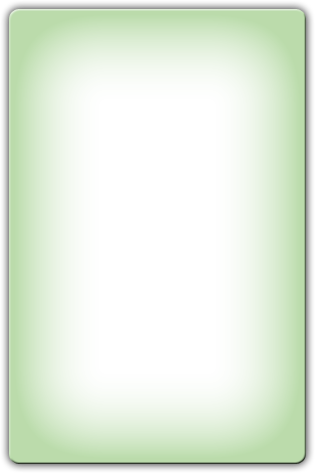 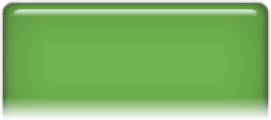 Luyện tập
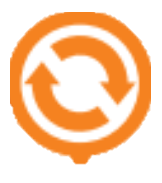 Xét quãng đường AB dài 1 000 m với A là vị trí nhà của em và B là vị trí của bưu điện. Tiệm tạp hoá nằm tại vị trí C là trung điểm của AB. Nếu chọn nhà em làm gốc toạ độ và chiều dương hướng từ nhà em đến bưu điện. Hãy xác định độ dịch chuyển của em trong các trường hợp: 
Đi từ nhà đến bưu điện. 
Đi từ nhà đến bưu điện rồi quay lại tiệm tạp hoá.
Đi từ nhà đến tiệm tạp hoá rồi quay về
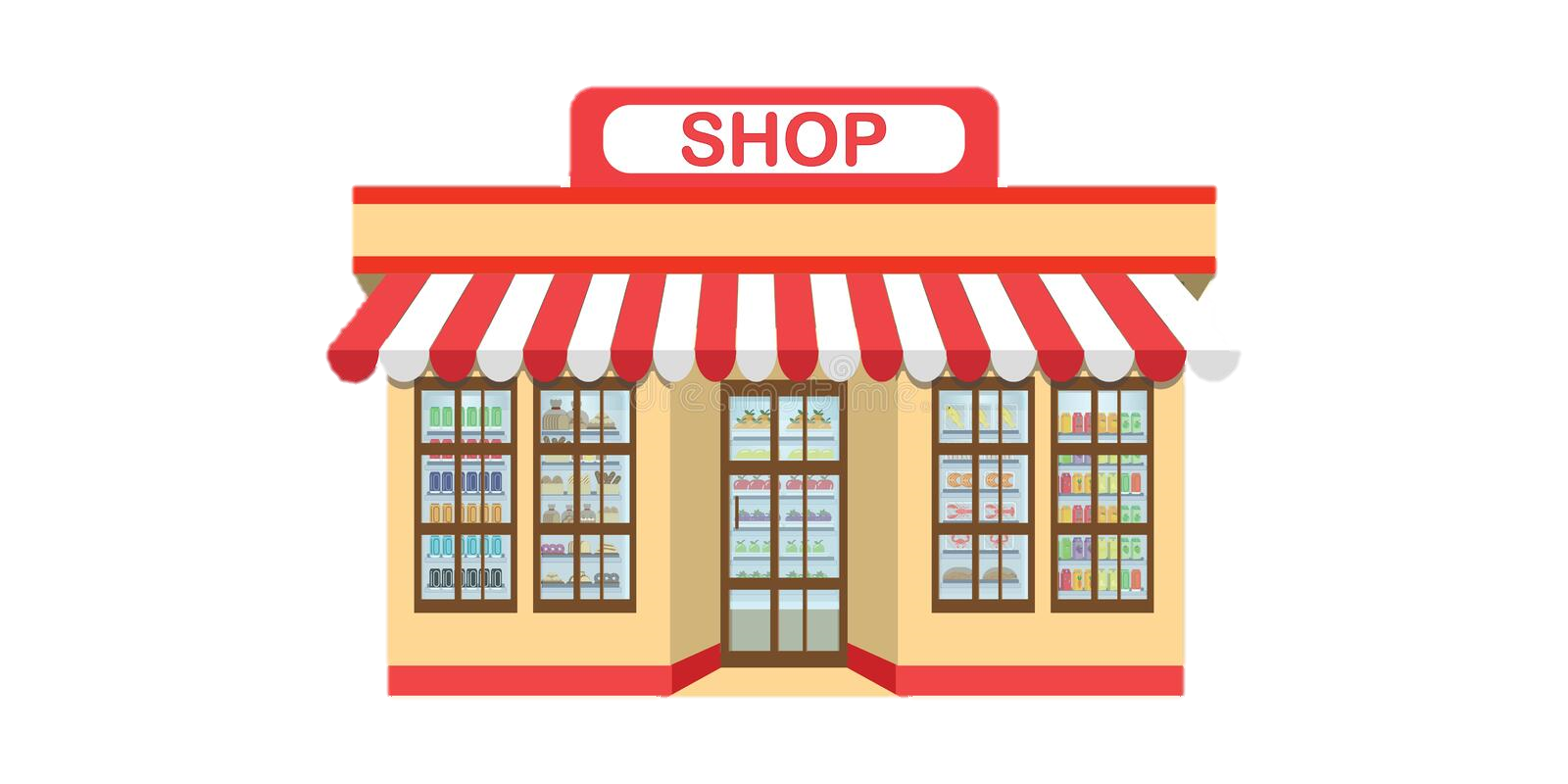 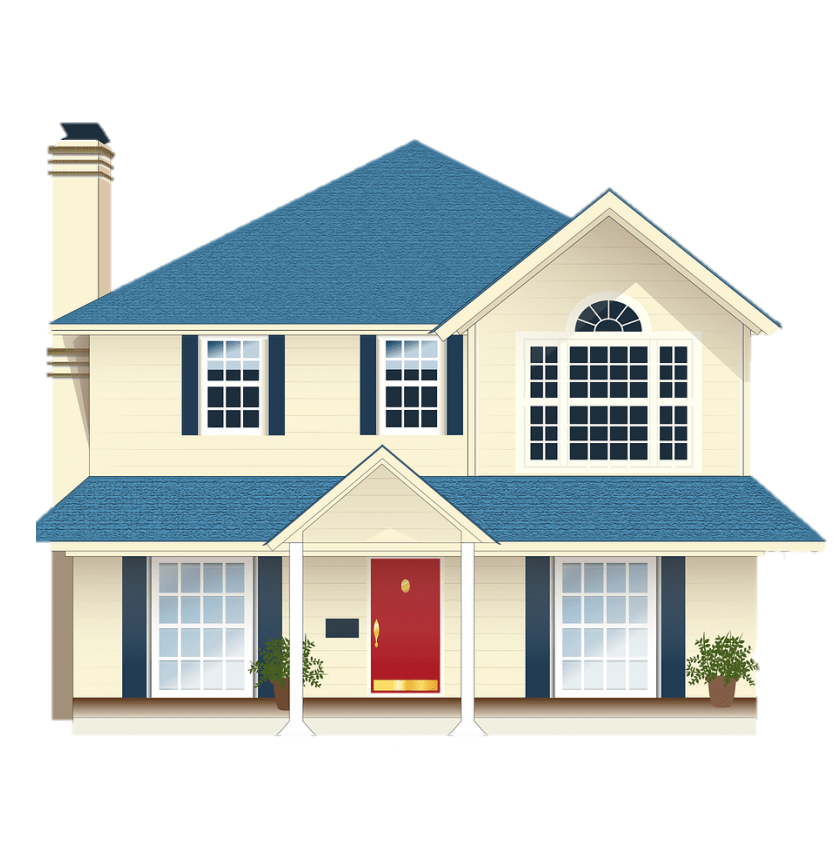 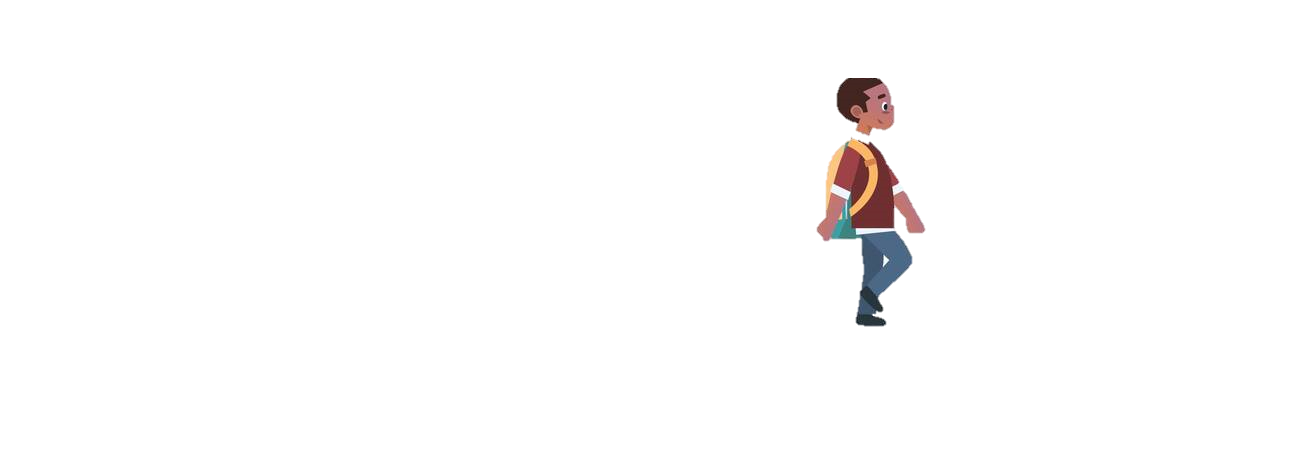 A
B
C
Vận tốc trung bình
Khái niệm tốc độ không thể hiện được chiều chuyển động của vật. Khi thay quãng đường đi được trong công thức xác định tốc độ trung bình bằng độ dịch chuyển, ta rút ra được:
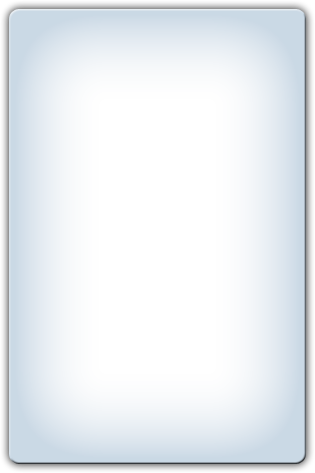 Vận tốc
Vận tốc trung bình là đại lượng vectơ được xác định bằng thương số giữa độ dịch chuyển của vật và thời gian để vật thực hiện độ dịch chuyển đó
2
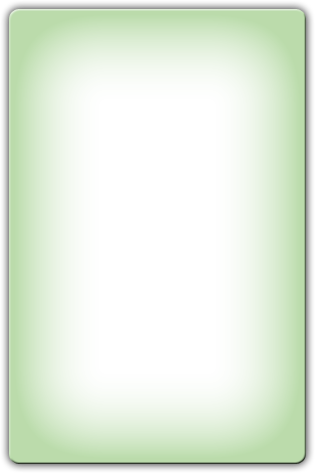 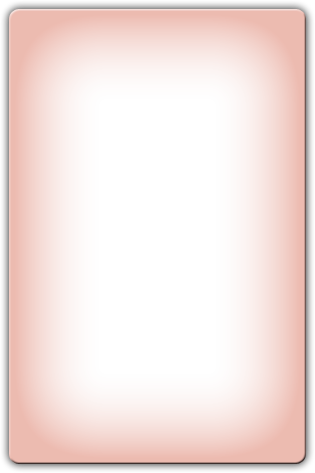 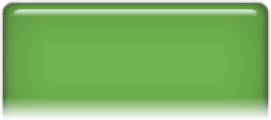 Lưu ý: Tốc độ trung bình chỉ bằng độ lớn của vận tốc trung bình khi vật chuyển động thẳng không đổi chiều.
Vận tốc trung bình
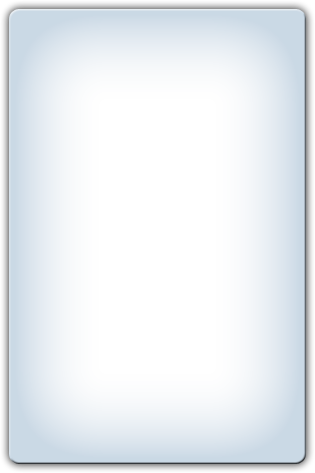 Xét trong một khoảng thời gian rất nhỏ, vận tốc trung bình sẽ trở thành vận tốc tức thời. Độ lớn của vận tốc tức thời chính là tốc độ tức thời.
Vận tốc
2
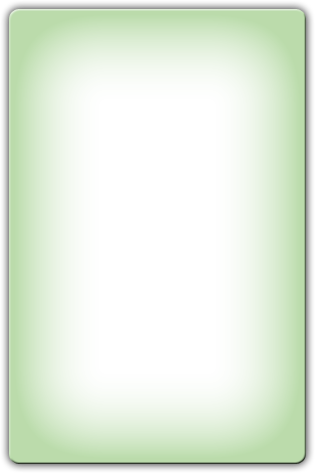 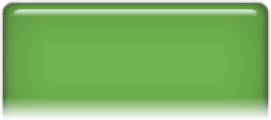 Vẽ đồ thị độ dịch chuyển – thời gian dựa vào số liệu cho trước
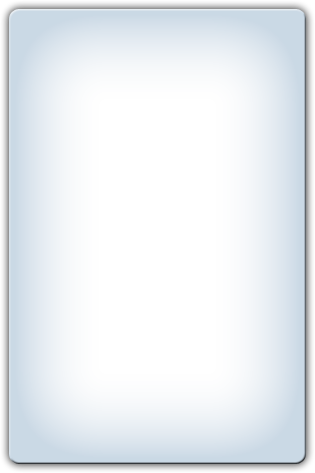 Xét chuyển động của con rùa theo đường thẳng với số liệu về toạ độ và thời điểm đi kèm.
Chọn gốc toạ độ tại vị trí xuất phát
Chiều dương (+) là chiều chuyển động.
Đồ thị dịch chuyển – thời gian
3
Đồ thị độ dịch chuyển – thời gian (d - t) của chuyển động như hình.
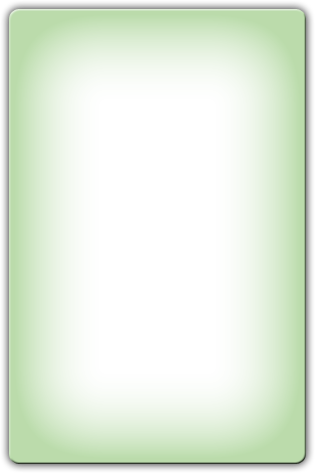 d (m)
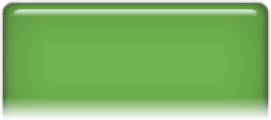 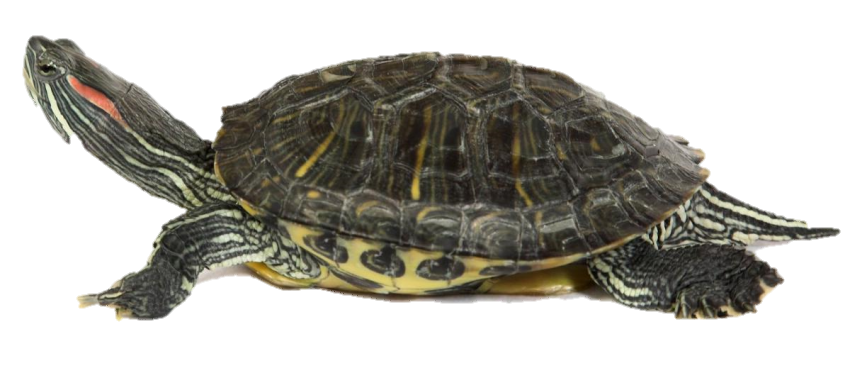 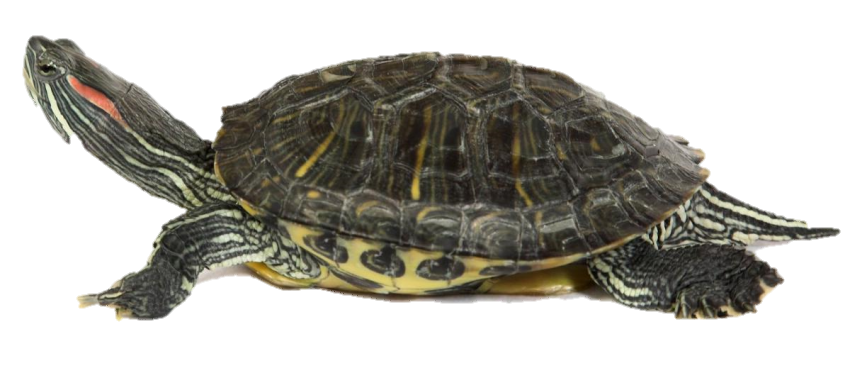 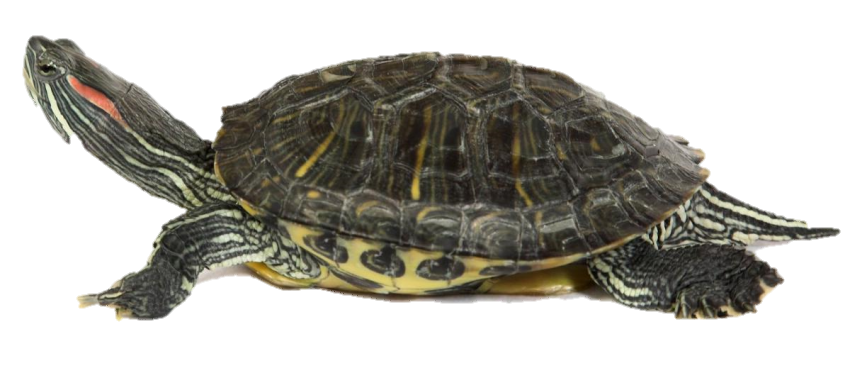 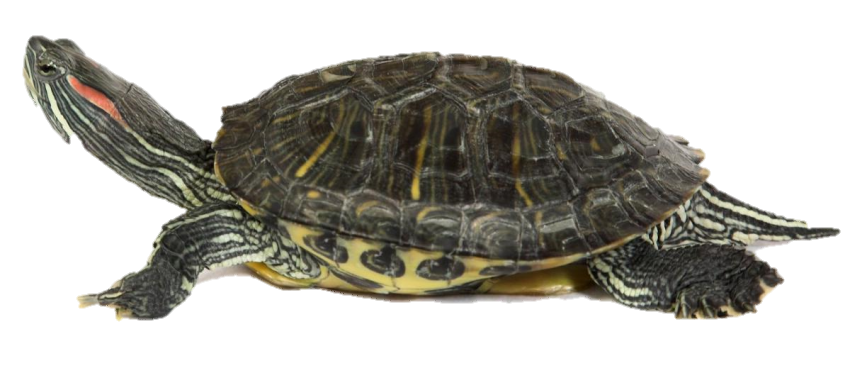 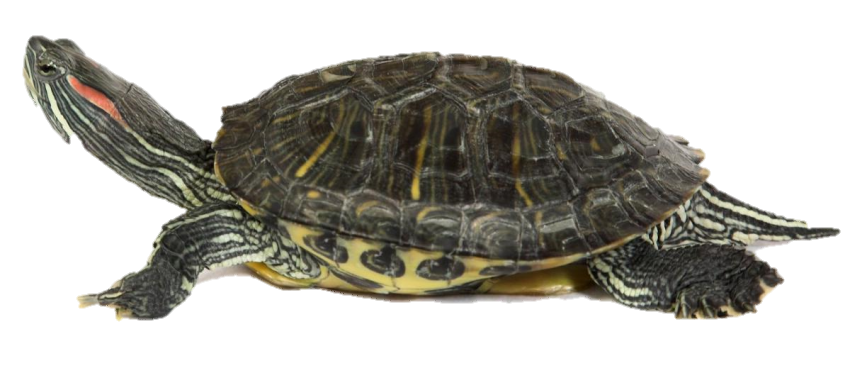 d
0,4 m
t (s)
0,2 m
Số liệu về vị trí của con rùa sau những khoảng thời gian bằng nhau
0,8 m
0 m
0,6 m
t
2 s
0 s
4 s
8 s
6 s
Vẽ đồ thị độ dịch chuyển – thời gian dựa vào số liệu cho trước
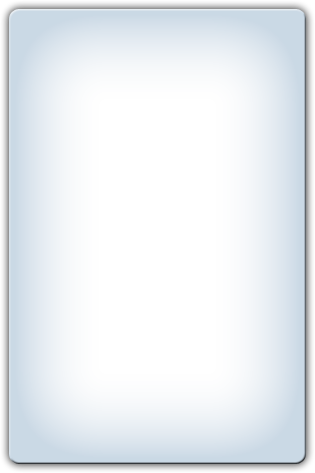 Xét chuyển động rơi của quả táo với số liệu về toạ độ và thời điểm đi kèm. 
Chọn gốc toạ độ tại vị trí xuất phát
0 s
0 m
0,1 s
0,049 m
Đồ thị dịch chuyển – thời gian
3
Chiều dương (+) là chiều chuyển động. 
Đồ thị độ dịch chuyển – thời gian (d - t) của chuyển động như hình.
0,196 m
0,2 s
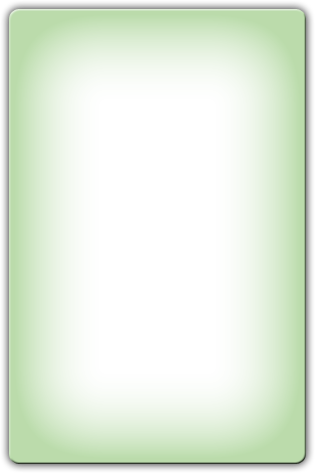 0,441 m
0,3 s
d (m)
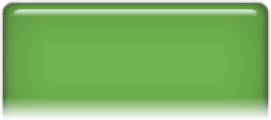 Ảnh chụp hoạt nghiệm khi thả rơi quả táo
0,784 m
0,4 s
t (s)
0,5 s
1,225 m
Vẽ đồ thị độ dịch chuyển – thời gian dựa vào số liệu cho trước
Nhận xét:
Đồ thị dịch chuyển – thời gian
3
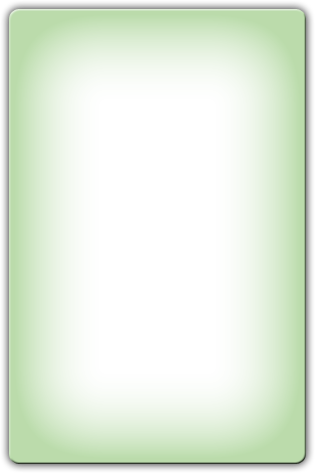 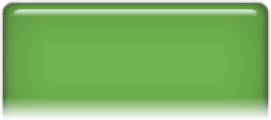 d(m)
Đồ thị (d - t) mô tả Chuyển động rơi của quả táo là đường cong qua gốc toạ độ. 
Độ dịch chuyển của quả táo trong những khoảng thời gian bằng nhau tăng lên nên chuyển động của quả táo là chuyển động thẳng nhanh dần.
Đồ thị (d - t) mô tả Chuyển động của con rùa là đường thẳng qua gốc toạ độ.
 Chuyển động của con rùa là chuyển động thẳng đều.
d(m)
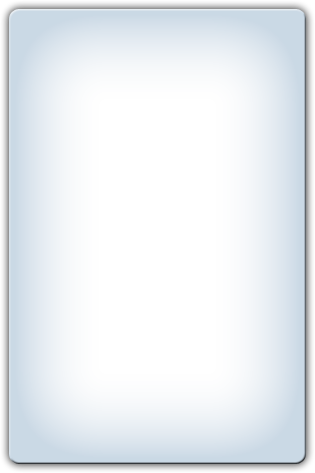 Lưu ý: Các đồ thị (d - t) hay (x - t) là công cụ toán học thể hiện tính chất của chuyển động. Tránh lầm lẫn với quỹ đạo của vật.
t (s)
t (s)
Xác định vận tốc từ độ dốc của đồ thị (d - t)
Xét vật ở vị trí 1. Khi t rất bé, PQ trở thành tiếp tuyến của đồ thị tại điểm đang xét (điểm P).
Xét vật chuyển động từ vị trí 1 (t1) đến vị trí 2 (t2)  lần lượt được biểu diễn bởi hai điểm P và Q
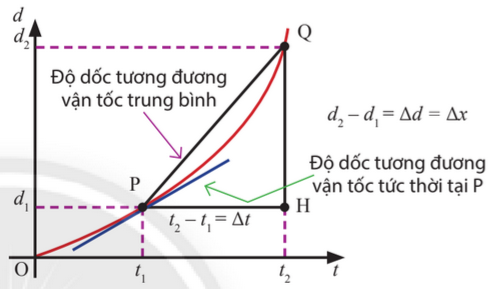 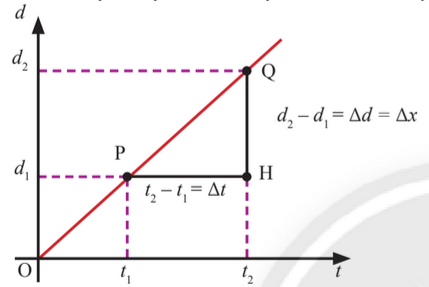 Đồ thị dịch chuyển – thời gian
3
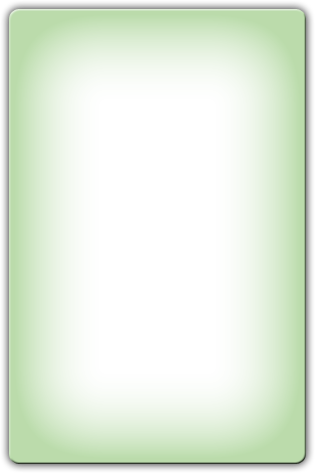 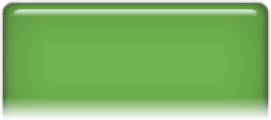 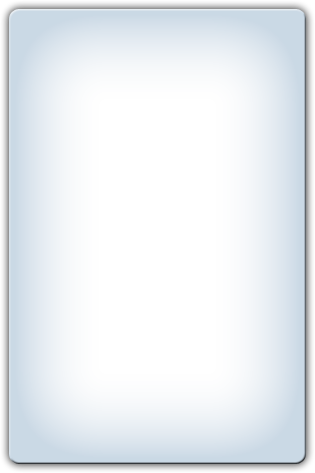 Xác định vận tốc từ độ dốc của đồ thị (d - t)
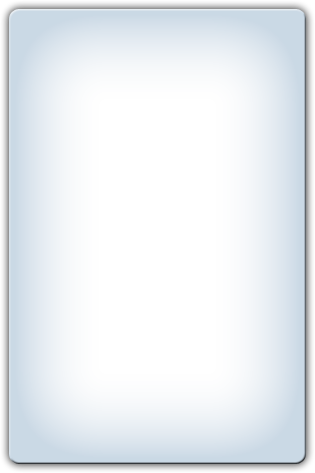 Vận tốc tức thời của vật tại một thời điểm được xác định bởi độ dốc của tiếp tuyến với đồ thị (d - t) tại thời điểm đang xét.
Đồ thị dịch chuyển – thời gian
3
Tốc độ tức thời tại một thời điểm chính là độ lớn của độ dốc tiếp tuyến của đô thị (d - t ) tại điểm đó.
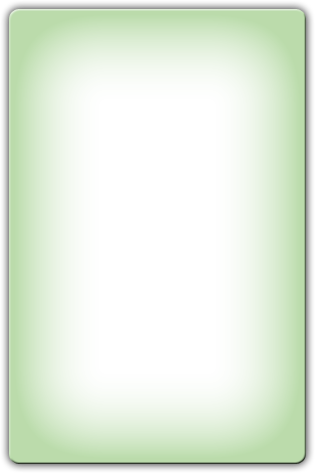 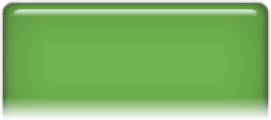 Luyện tập
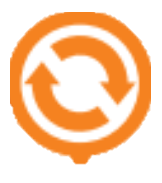 Một vật chuyển động thẳng có đồ thị (d - t) được mô tả như Hình. 
Hãy xác định tốc độ tức thời của vật tại các vị trí A, B và C
d(m)
B
C
A
O
t(s)
Vận dụng
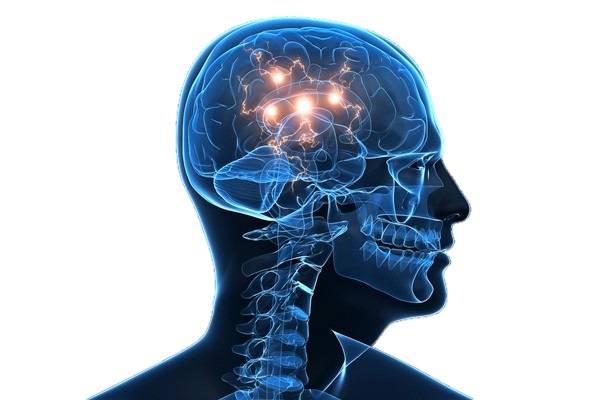 Một chiếc xe đồ chơi điều khiển từ xa đang chuyển động trên một đoạn đường thẳng có độ dịch chuyển tại các thời điểm khác nhau được cho trong bảng dưới đây.



Hãy vẽ đồ thị độ dịch chuyển – thời gian của xe đồ chơi.
Hãy xác định vận tốc và tốc độ tức thời tại các thời điểm 2s, 4s, 6s, 10s và 16 s.
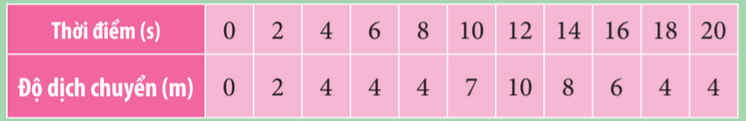 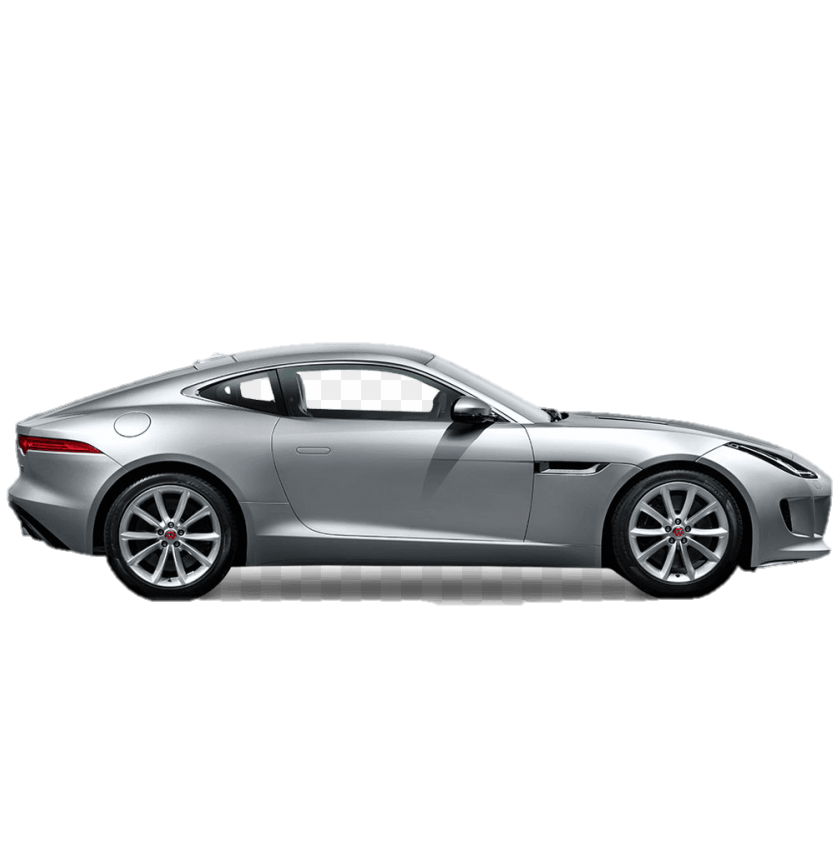 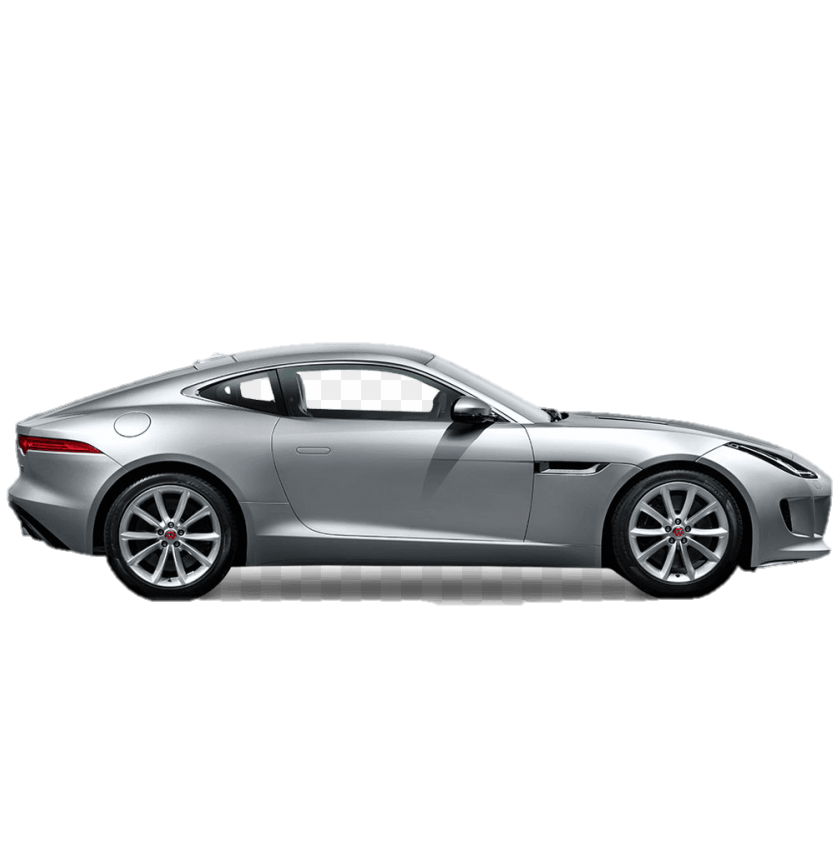 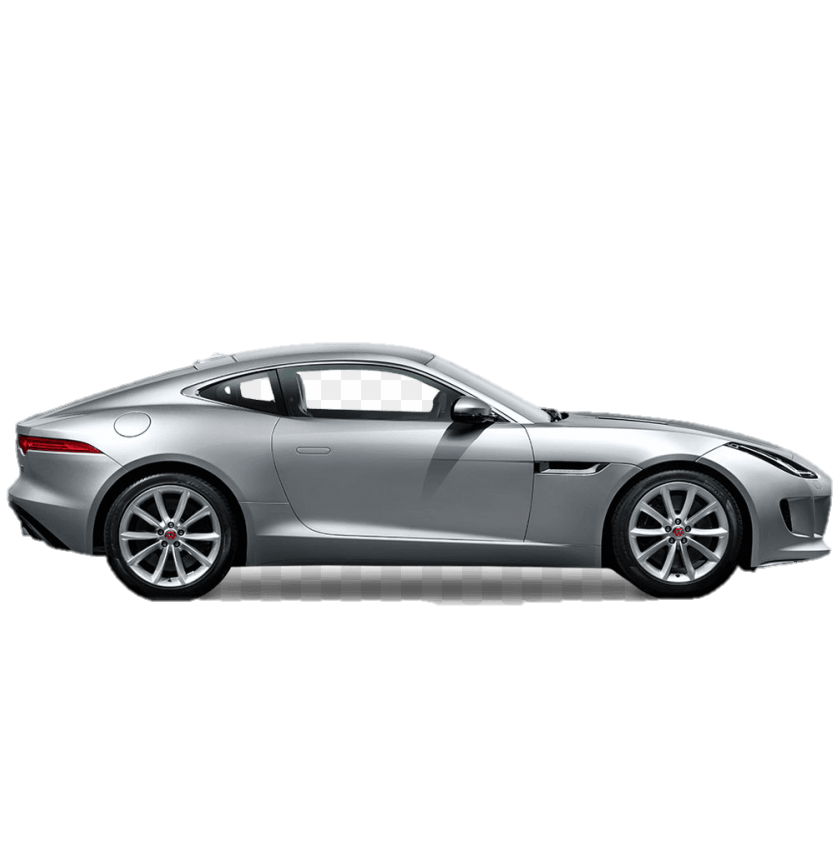